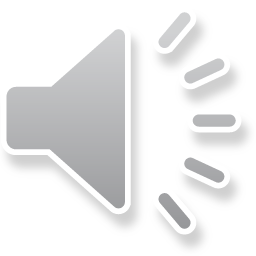 严谨实用论文答辩PPT动态模版
毕业论文PPT模板
学院：此处填写您的学院名称     学号：**************
情缘素材
情缘素材
姓名：
导师：
2017年x月x日
您的专业名称
专业：
日期：
[Speaker Notes: 更多模板请关注：https://haosc.taobao.com]
1
2
3
4
5
6
课题综述
目前现状
研究目标
研究过程
研究结论
参考文献
LOGO
目录
CONTENTS
Project review
第一部分
课题综述
选题背景
选题理由
研究意义
主要贡献与创新
LOGO
选题背景
选题背景
您的内容打在这里，或者通过复制您的文本后，在此框中选择粘贴，并选择只保留文字。您的内容打在这里，或者通过复制您的文本后，在此框中选择粘贴，并选择只保留文字。
您的内容打在这里，或者通过复制您的文本后，在此框中选择粘贴，并选择只保留
您的内容打在这里，或者通过复制您的文本后，在此框中选择粘贴，并选择只保留
添加标题
添加标题
关键字
关键字
LOGO
关键字
关键字
关键字
选题理由
选题理由
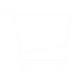 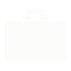 您的内容打在这里，或者通过复制您的文本后，在此框中选择粘贴，并选择只保留文字。您的内容打在这里，或者通过复制您的文本后，在此框中选择粘贴，并选择只保留文字。
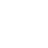 您的内容打在这里，或者通过复制您的文本后，在此框中选择粘贴，并选择只保留文字。
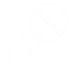 您的内容打在这里，或者通过复制您的文本后，在此框中选择粘贴，并选择只保留文字。
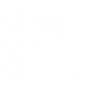 您的内容打在这里，或者通过复制您的文本后，在此框中选择粘贴，并选择只保留文字。
您的内容打在这里，或者通过复制您的文本后，在此框中选择粘贴，并选择只保留文字。
您的内容打在这里，或者通过复制您的文本后，在此框中选择粘贴，并选择只保留文字。
LOGO
研究意义
研究意义一
您的内容打在这里，或者通过复制您的文本后，在此框中选择粘贴，并选择只保留文字。
01
研究意义一
您的内容打在这里，或者通过复制您的文本后，在此框中选择粘贴，并选择只保留文字。
02
研究意义一
您的内容打在这里，或者通过复制您的文本后，在此框中选择粘贴，并选择只保留文字。
03
LOGO
创新与贡献
点击添加标题
标题
01
step
请在此处输入您的文本
请在此处输入您的文本
您的内容打在这里，或者通过复制您的文本后，在此框中选择粘贴，并选择只保留文字。您的内容打在这里。
02
step
标题
请在此处输入您的文本
请在此处输入您的文本
您的内容打在这里，或者通过复制您的文本后，在此框中选择粘贴，并选择只保留文字。您的内容打在这里，或者通过复制您的文本后，在此框中选择粘贴，并选择只保留文字。
标题
03
step
请在此处输入您的文本
请在此处输入您的文本
Current situation
第二部分
目前现状
国内外研究现状综述
国外研究现状
国内研究现状
LOGO
您的内容打在这里，或者通过复制您的文本后，在此框中选择粘贴，并选择只保留文字。
您的内容打在这里，或者通过复制您的文本后，在此框中选择粘贴，并选择只保留文字。
国内
研究综述
国外
研究综述
对比一：32％
对比一：32％
对比二：450万
对比二：450万
对比三：320万
对比三：320万
LOGO
单击此处添加标题
B国
您的内容打在这里，或者通过复制您的文本后，在此框中选择粘贴，并选择只保留文字。您的内容打在这里，或者通过复制您的文本后，在此框中选择粘贴，并选择只保留文字。您的内容打在这里，或者通过复制您的文本后，在此框中选择粘贴，并选择只保留文字。
A国
C国
LOGO
单击此处添加标题
您的内容打在这里，或者通过复制您的文本后，在此框中选择粘贴，并选择只保留文字。
单击此处添加标题
单击此处添加标题
您的内容打在这里，或者通过复制您的文本后，在此框中选择粘贴，并选择只保留文字。
您的内容打在这里，或者通过复制您的文本后，在此框中选择粘贴，并选择只保留文字。
Research target
第三部分
研究目标
研究目标
成果形式
应用前景
LOGO
您的内容打在这里，或者通过复制您的文本后，在此框中选择粘贴，并选择只保留文字。
您的内容打在这里，或者通过复制您的文本后，在此框中选择粘贴，并选择只保留文字。
添加标题
添加标题
添加标题
您的内容打在这里，或者通过复制您的文本后，在此框中选择粘贴，并选择只保留文字。您的内容打在这里，或者通过复制您的文本后，在此框中选择粘贴，并选择只保留文字。
研究
目标
成果形式二
成果形式三
成果形式一
LOGO
01
02
03
成果形式
您的内容打在这里，或者通过复制您的文本后，在此框中选择粘贴，并选择只保留文字。
您的内容打在这里，或者通过复制您的文本后，在此框中选择粘贴，并选择只保留文字。
您的内容打在这里，或者通过复制您的文本后，在此框中选择粘贴，并选择只保留文字。
应用前景四
应用前景一
应用前景三
应用前景二
LOGO
应用前景
单击此处添加副标题或详细文本描述
单击此处添加副标题或详细文本描述
单击此处添加副标题或详细文本描述
单击此处添加副标题或详细文本描述
Research process
第四部分
研究过程
研究计划
问题评估
研究思路
相关对策
研究方案
研究方案可行性说明
LOGO
研究计划
研究计划
您的内容打在这里，或者通过复制您的文本后，在此框中选择粘贴，并选择只保留文字。您的内容打在这里，或者通过复制您的文本后，在此框中选择粘贴，并选择只保留文字。
研究思路
研究思路
研究思路
研究思路
研究思路
研究思路
LOGO
研究思路
此处添加详细文本描述，建议与标题相关并符合整体语言风格。
此处添加详细文本描述，建议与标题相关并符合整体语言风格。
此处添加详细文本描述，建议与标题相关并符合整体语言风格。
此处添加详细文本描述，建议与标题相关并符合整体语言风格。
此处添加详细文本描述，建议与标题相关并符合整体语言风格。
此处添加详细文本描述，建议与标题相关并符合整体语言风格。
03
01
04
04
02
02
05
01
05
03
06
06
填写标题
填写标题
填写标题
填写标题
填写标题
单击此处添加标题
LOGO
研究方案
您的内容打在这里，或者通过复制您的文本后，在此框中选择粘贴
您的内容打在这里，或者通过复制您的文本后，在此框中选择粘贴
您的内容打在这里，或者通过复制您的文本后，在此框中选择粘贴
您的内容打在这里，或者通过复制您的文本后，在此框中选择粘贴
您的内容打在这里，或者通过复制您的文本后，在此框中选择粘贴
此处添加详细文本描述，建议与标题相关并符合整体语言风格，语言描述尽量简洁生动。
研究方案
您的内容打在这里，或者通过复制您的文本后，在此框中选择粘贴，并选择只保留文字。您的内容打在这里，或者通过复制您的文本后，在此框中选择粘贴，并选择只保留文字。
研究方案
步骤 1
步骤 2
步骤 3
步骤 4
步骤 1
步骤 3
LOGO
您的内容打在这里，或者通过复制您的文本后，在此框中选择粘贴
此处添加详细文本描述，建议与标题相关并符合整体语言风格
此处添加详细文本描述，建议与标题相关并符合整体语言风格
此处添加详细文本描述，建议与标题相关并符合整体语言风格
步骤 2
步骤 4
填写标题
填写标题
填写标题
填写标题
LOGO
您的内容打在这里，或者通过复制您的文本后，在此框中选择粘贴
您的内容打在这里，或者通过复制您的文本后，在此框中选择粘贴
您的内容打在这里，或者通过复制您的文本后，在此框中选择粘贴
您的内容打在这里，或者通过复制您的文本后，在此框中选择粘贴
1
2
研究过程
4
3
LOGO
问题评估
此处添加标题内容
点击此处添加内容
点击此处添加内容
此处添加标题内容
点击此处添加内容
点击此处添加内容
问题
评估
此处添加标题内容
点击此处添加内容
点击此处添加内容
此处添加标题内容
点击此处添加内容
点击此处添加内容
LOGO
可行性说明
可行性说明一
可行性说明一
可行性说明一
可行性说明一
添加文字
添加文字
添加文字
添加文字
Research conclusions
第五部分
研究结论
研究结论
成果与思考
LOGO
研究结论
您的内容打在这里，或者通过复制您的文本后，在此框中选择粘贴，并选择只保留文字。您的内容打在这里，或者通过复制您的文本后您的内容打在这里，您的内容打在这里，或者通过复制您的文本后，在此框中选择粘贴，并选择只保留文字。您的内容打在这里，或者通过复制您的文本后您的内容打在这里
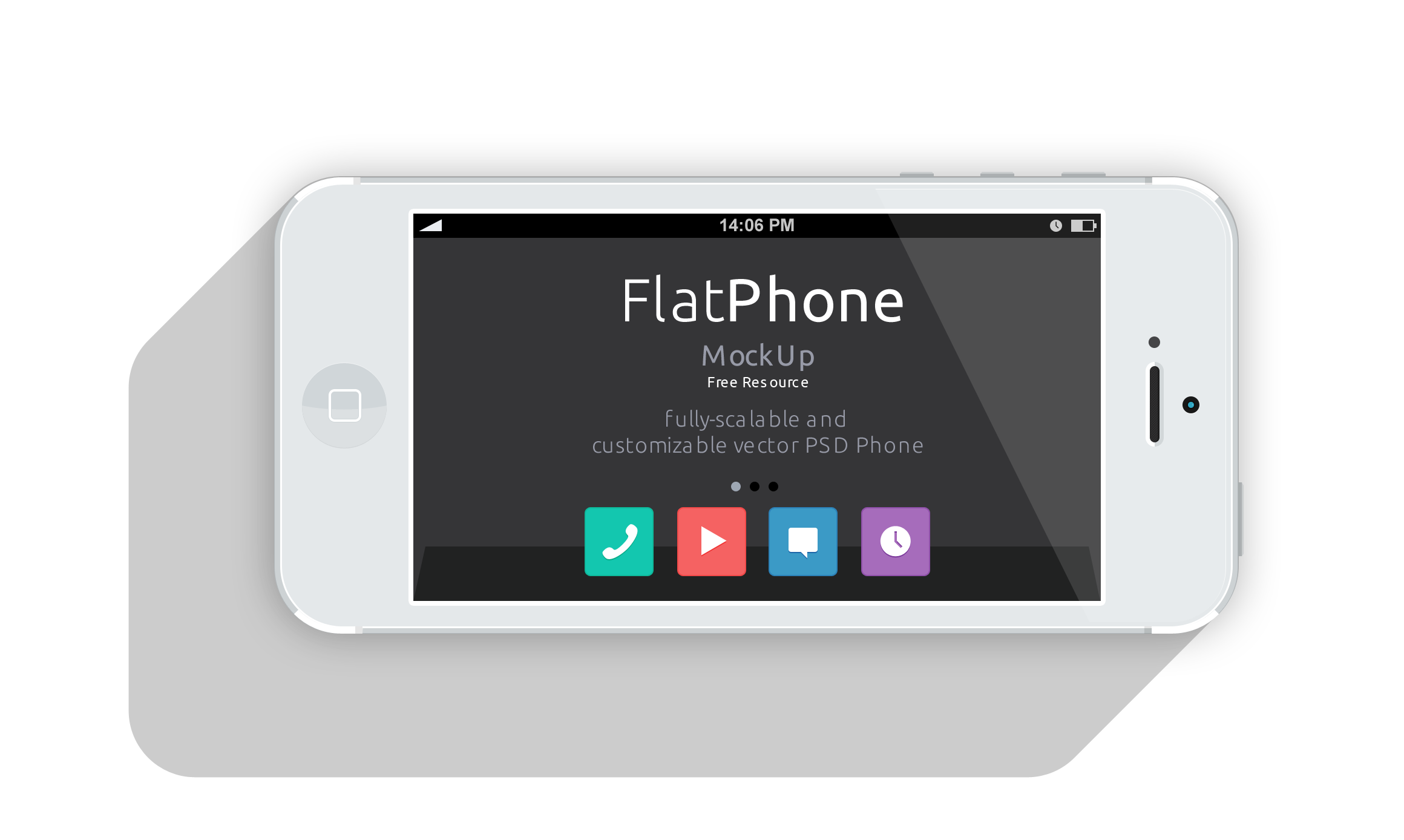 您的内容打在这里，或者通过复制您的文本后，在此框中选择粘贴，并选择只保留文字。您的内容打在这里，或者通过复制您的文本后您的内容打在这里，您的内容打在这里，或者通过复制您的文本后，在此框中选择粘贴，并选择只保留文字。您的内容打在这里，或者通过复制您的文本后您的内容打在这里
LOGO
输入你的标题
输入你的标题
文字文字文字文字文字文字文字文字文字文字文字文字
文字文字文字文字文字文字文字文字文字文字文字文字
输入你的标题
输入你的标题
研究结论
文字文字文字文字文字文字文字文字文字文字文字文字
文字文字文字文字文字文字文字文字文字文字文字文字
输入你的标题
输入你的标题
文字文字文字文字文字文字文字文字文字文字文字文字
文字文字文字文字文字文字文字文字文字文字文字文字
References
第六部分
参考文献
LOGO
参考文献资料
这里填写你要填写的文本，这里填写你要填写的文本，这里填写你要填写的文本，这里填写你要填写的文本，这里填写你要填写的文本，这里填写你要填写的文本。
这里填写你要填写的文本，这里填写你要填写的文本，填写你要填写的文本。
这里填写你要填写的文本，这里填写你要填写的文本，这里填写你要填写的文本，这里填写你要填写的文本，这里填写你要填写的文本，这里填写你要填写的文本。
这里填写你要填写的文本，这里填写你要填写的文本，这里填写你要填写的文本，这里填写你要填写的文本，这里填写你要填写的文本，这里填写你要填写的文本。
THANKS
恳请各位老师批评指正！